IntricEn öppen plattform för generativ AI
Agenda
Målbild - Varför en öppen plattform?
Vilken typ av AI stödjer plattformen?
Teknisk och funktionell beskrivning av plattform
Exempel på användningsfall
Demo
Frågestund
Målbild, för att dra nytta av generativ AIska vi som kommun kunna;
Använda olika språkmodeller över tid – och parallellt med varandra
Använda AI som nyttjar vår egen data som kunskapsbas
Välja om den ska köras som molntjänst, lokalt i egen datahall eller mixat
Utbyta AI-tillämpningar mellan kommuner
Använda den både som verktyg (via GUI) och som tjänst (via API)
Ha full kontroll över guardrails och inställningar
Använda plattformen som verktyg för en aktiv governance
Dela all utveckling med andra kommuner så att vi blir starka tillsammans
Verktyg för verksamhetsutveckling!
RAG (Retrieval-Augmented Generation)
Fråga
Svar
Vektor-databas
Språk-modell
Kunskapskälla
Data
Administratör
Digital tjänst
Automatiserad process
Intric
GUI
API
Datakällor
Webb
Fil
Applikation
API
Databas
Etc.
Vektor-databas
Modeller
Språkmodell 2
Språkmodell 1
Embedding 2
Embedding 1
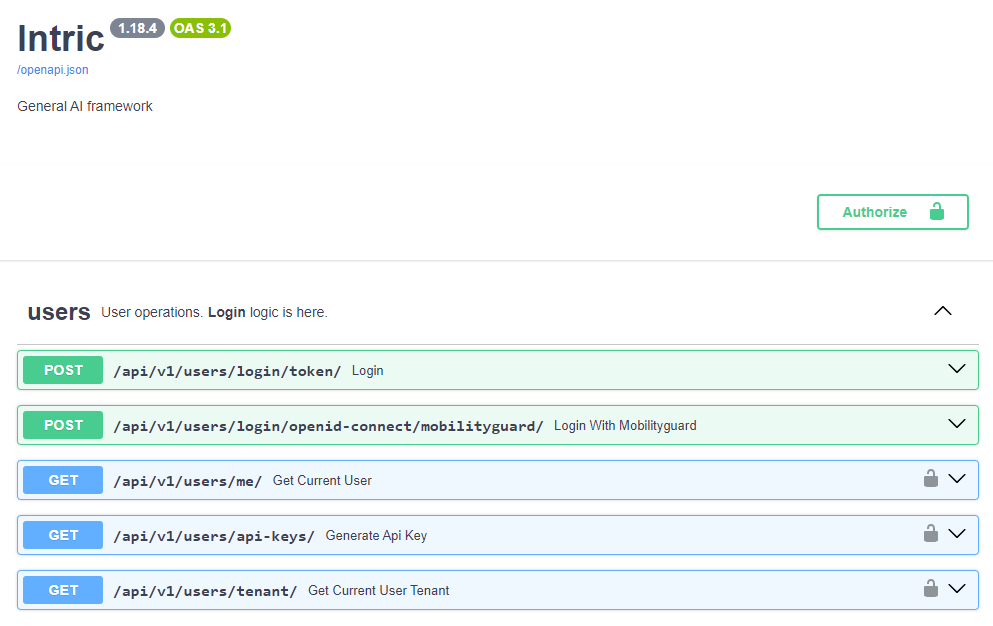 Vad vi gör just nu (utvecklingsmässigt)
Standardiserade kopplingar mot våra vanligaste tjänster - ”AI ska bara kräva ett par klick”
Standardmodul i Sitevision –Fullt integrerad med vår webbinfrastruktur
Standardmodul i intranätet
Standardmodul i vår webbramverk
Standardiserade kopplingar för inflöde av data
Standardintegration gentemot TEIS
Standardintegration gentemot vår API-infrastruktur
Koll och kontroll – Governance och insyn
Analys och insikter
Vad kan man göra då?Vilka typer av AI-tjänster kan plattformen användas till?
Intric
Assistenter
Services
Transkribering
Insikter
Governance
!
[Speaker Notes: Gov:
- Register över AI-tjänster
- Kontroll över settings, guardrails
- Ladda hem varje beslut
- Övervaka och följ upp all användning
Allt på en samlad plats]
Dela mera!Kan vi dela AI-tillämpningar mellan kommuner?
Nationell katalog
AI tjänst A
AI tjänst B
AI tjänst C
AI tjänst D
AI tjänst A
AI tjänst X
AI tjänst X
AI tjänst Y
Kommun 1
Kommun 2
Intric = En plattform för att accelera  samt hålla ihop användningen av generativ AI
Ge oss förmågan att använda AI brett och snabbt, men på ett kontrollerat och säkert sätt.
Går det att göra nåt då?Exempel på praktisk tillämpning
Stöd på webb
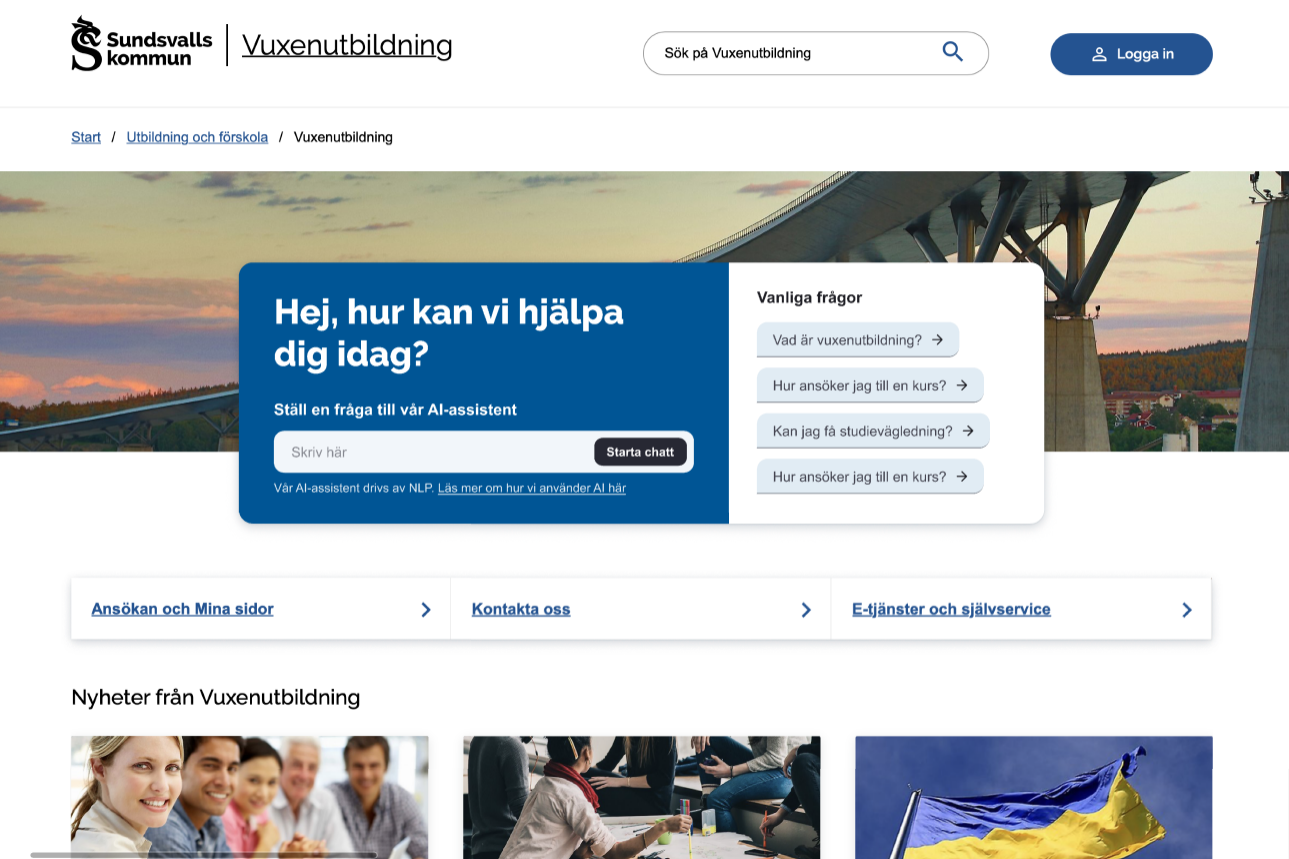 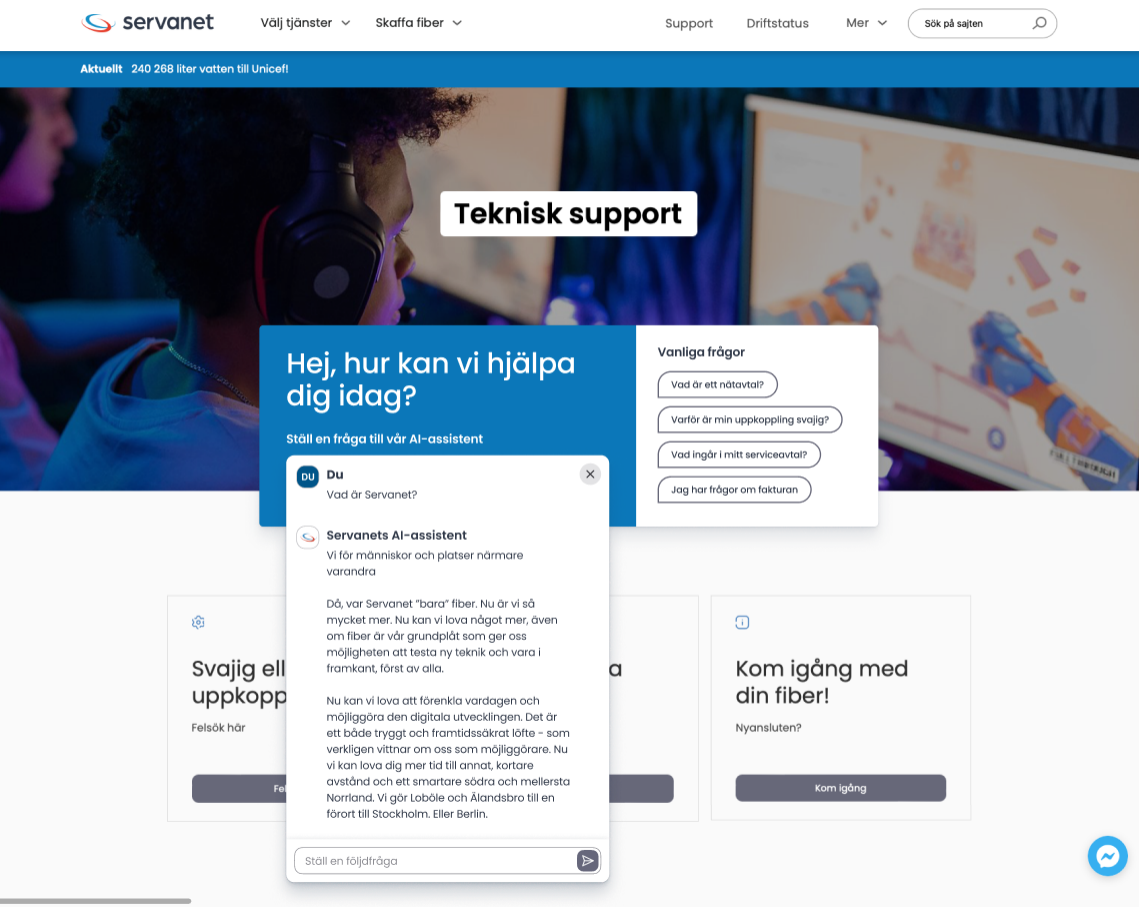 Stöd på webb
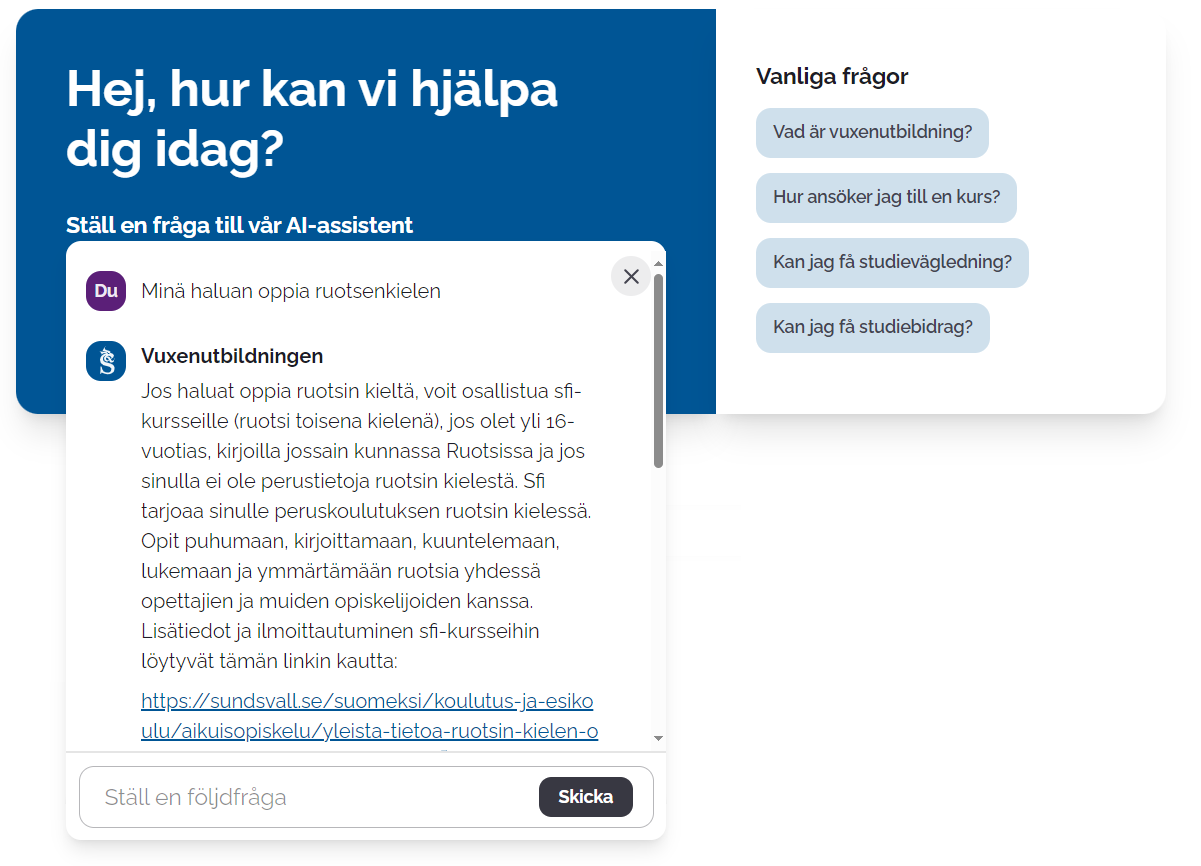 Bryta språk-barriärer
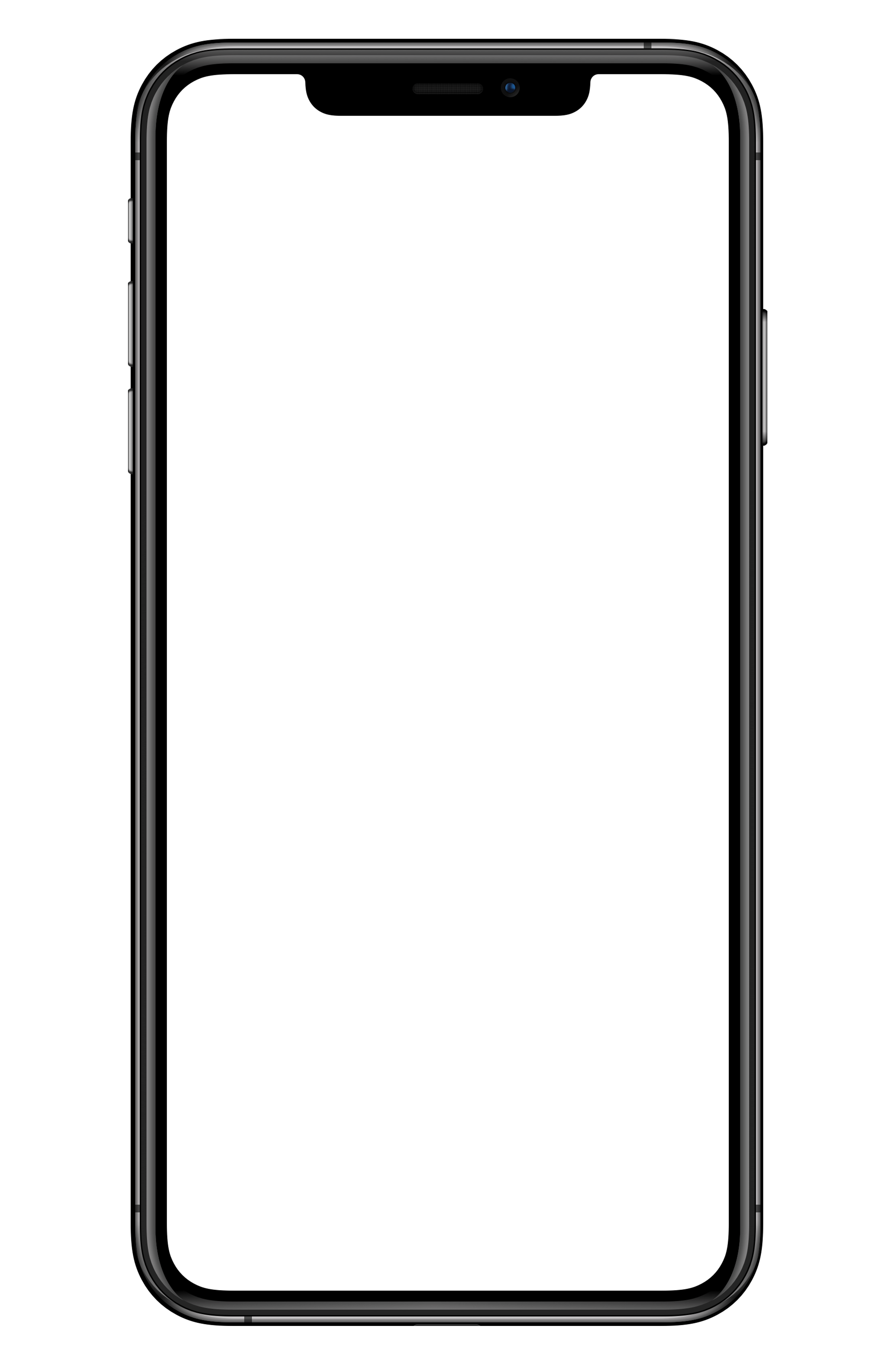 Förenklad vardag inom vård och omsorg
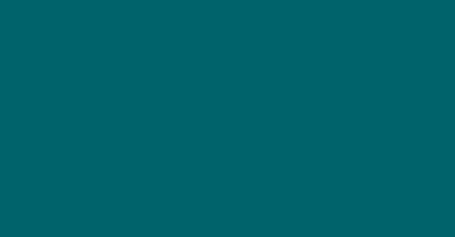 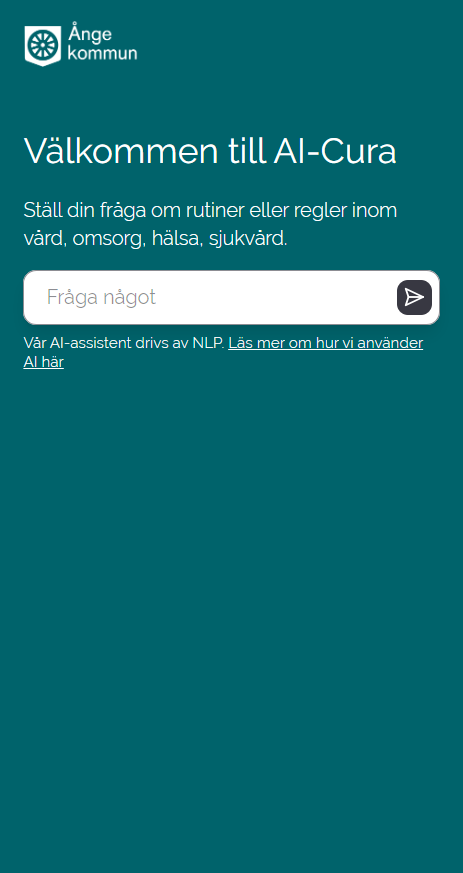 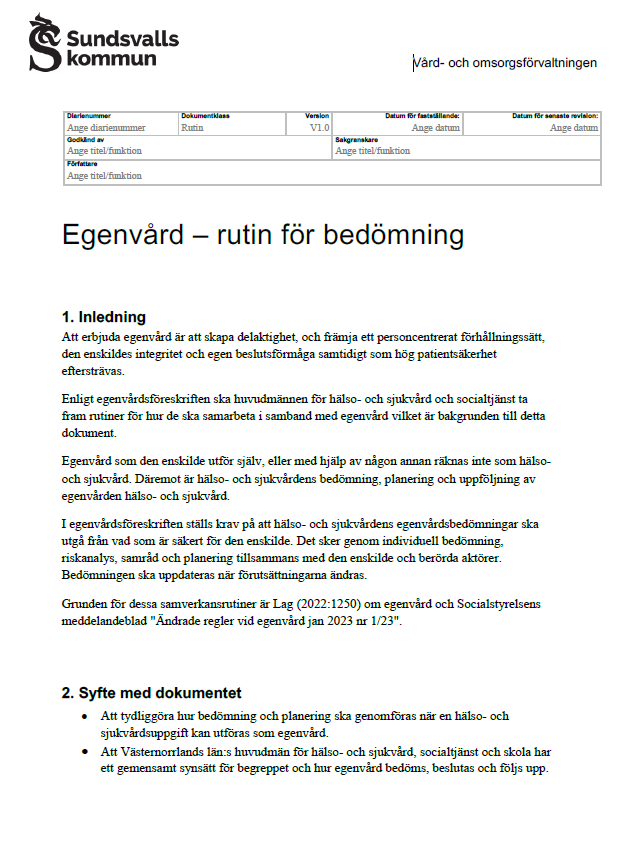 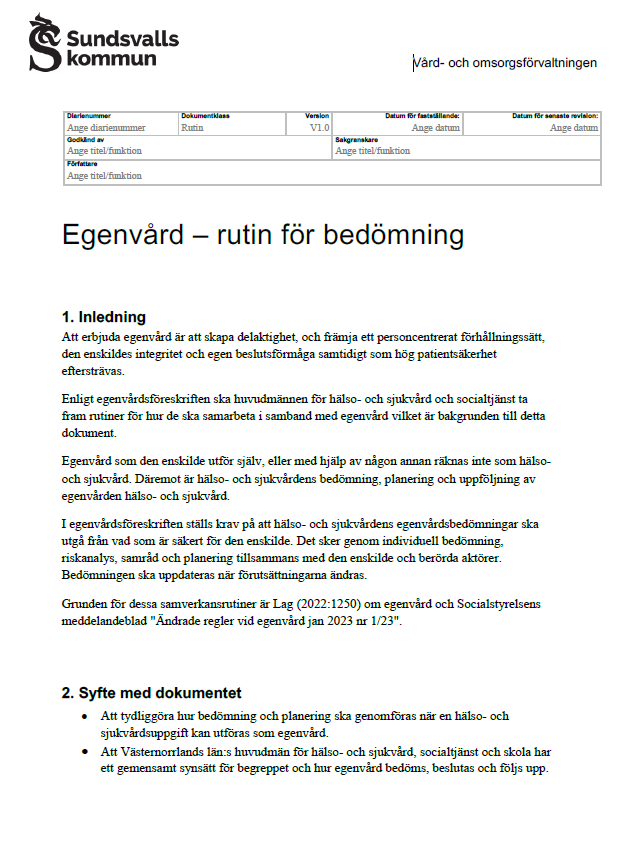 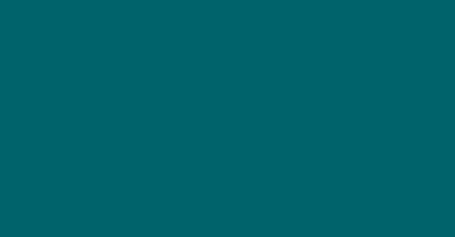 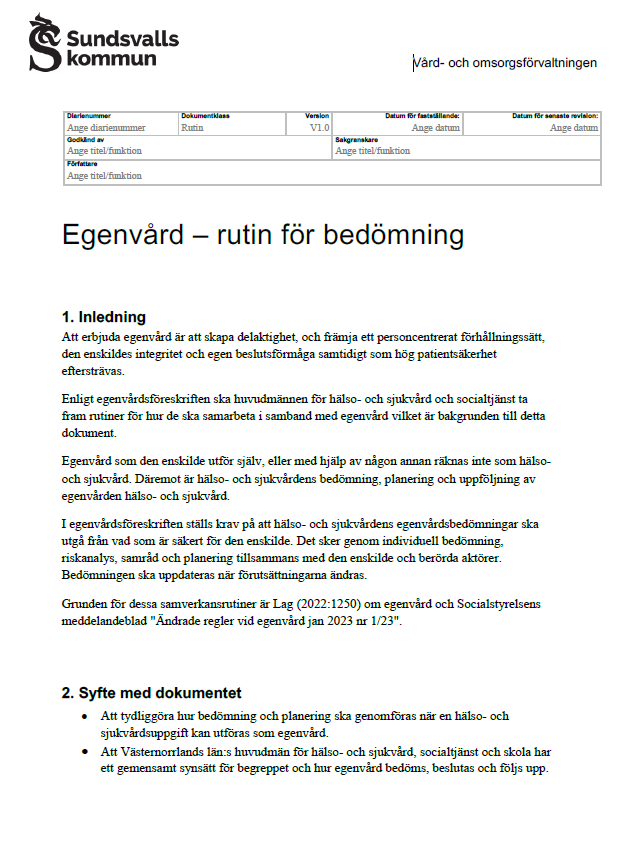 Personlig hjälpreda
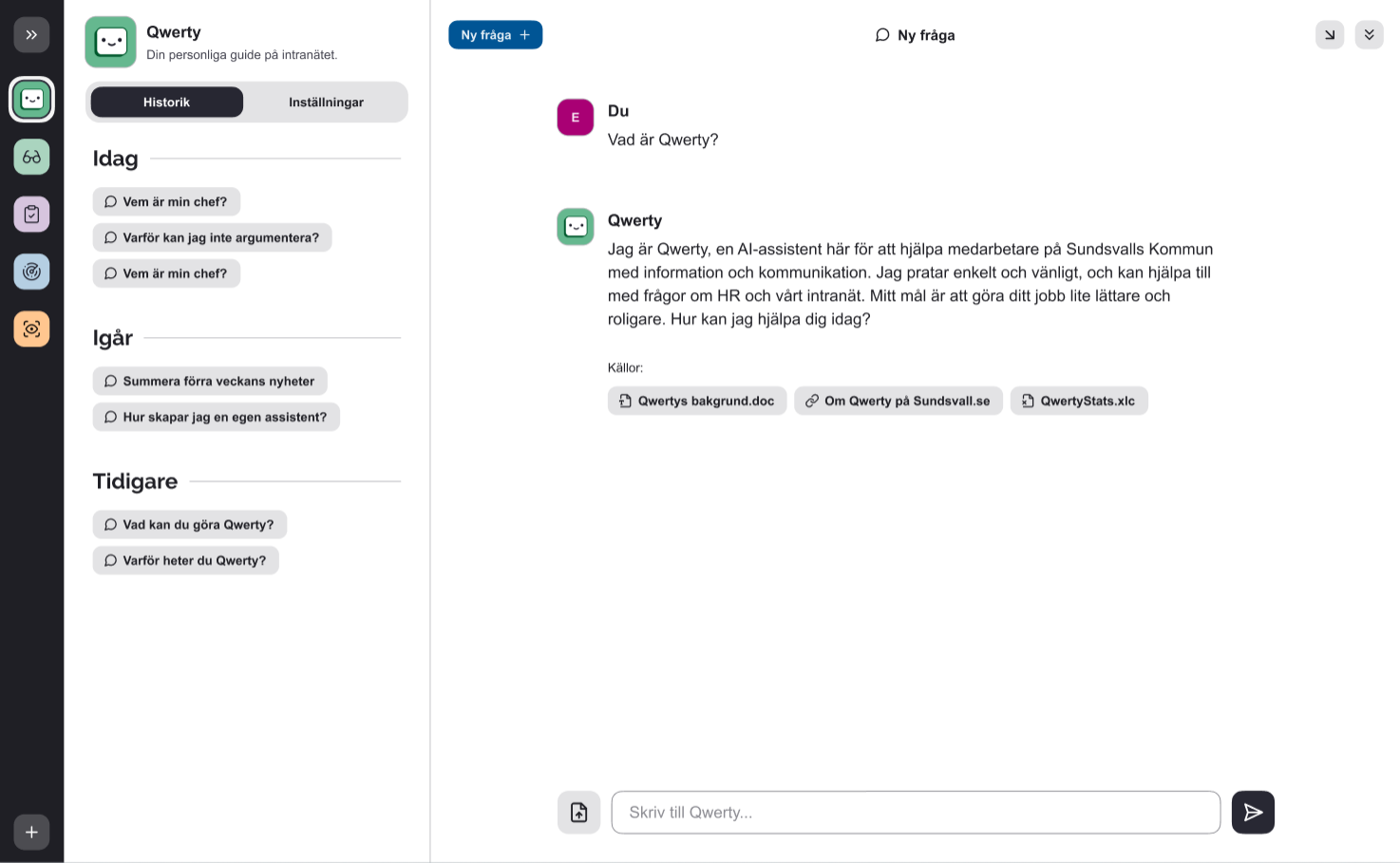 AI för analys av stora datamängder
”Företagaren vill ha en väg in, inte bli skickad mellan verksamheter”
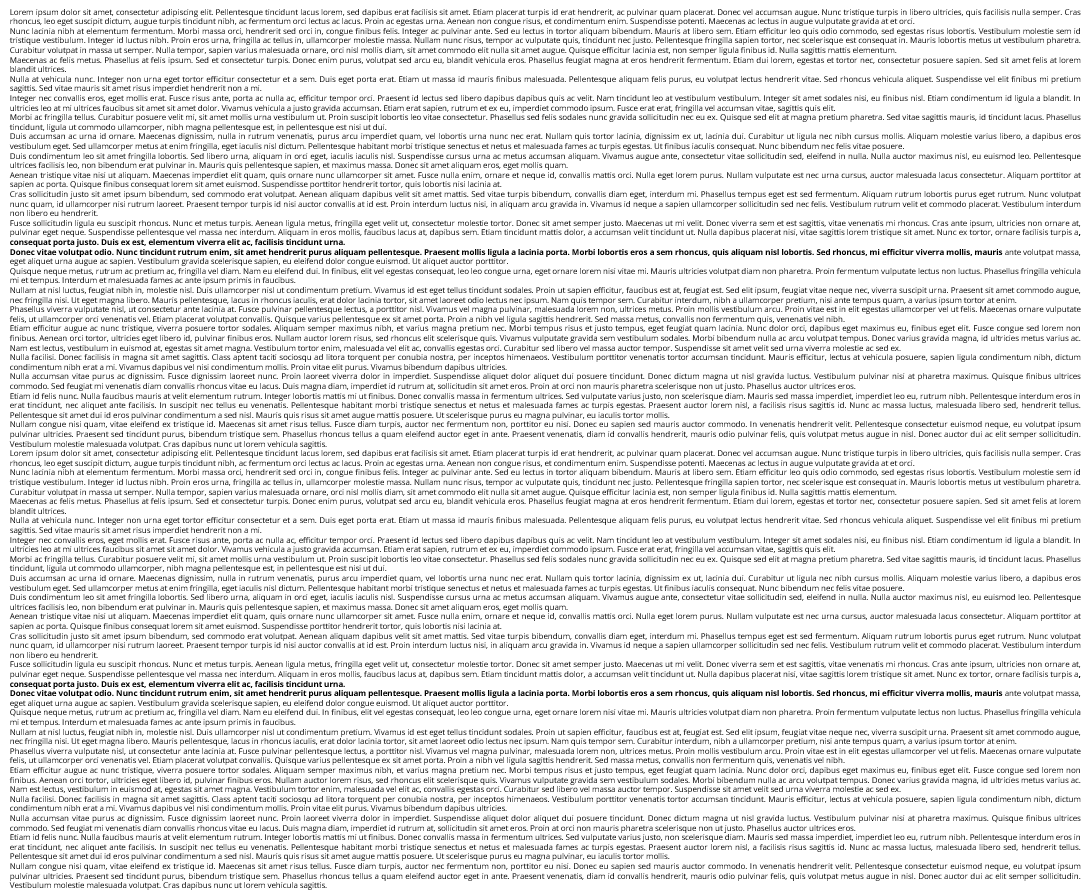 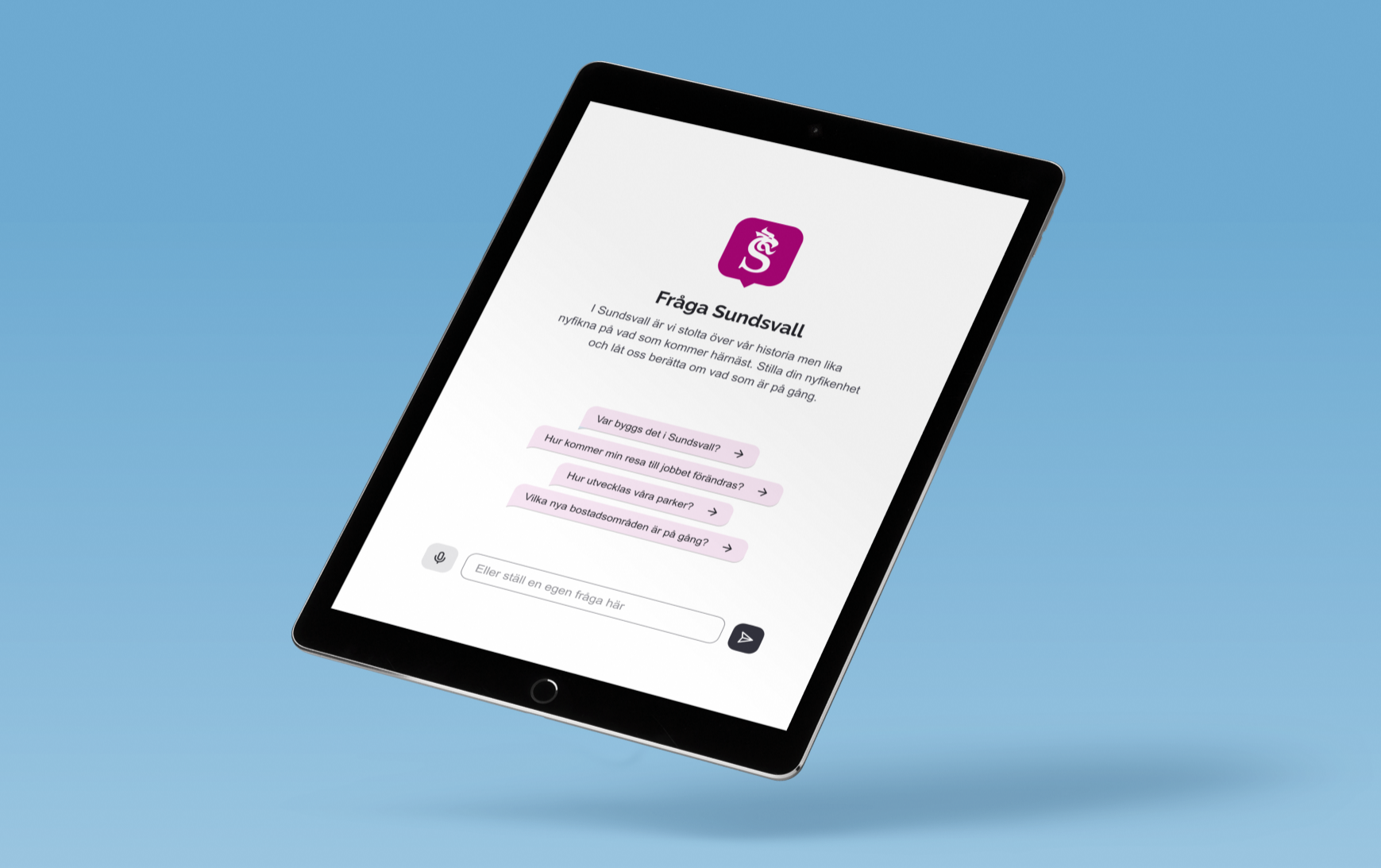 Sundsvalls utveckling
Fråga Sundsvall
Intric
Nuvarande planer, resultat
Annan data
Automatiserade analyser
Intric
Projektet m.m.
Vad tycker Sundsvall?
Demo!
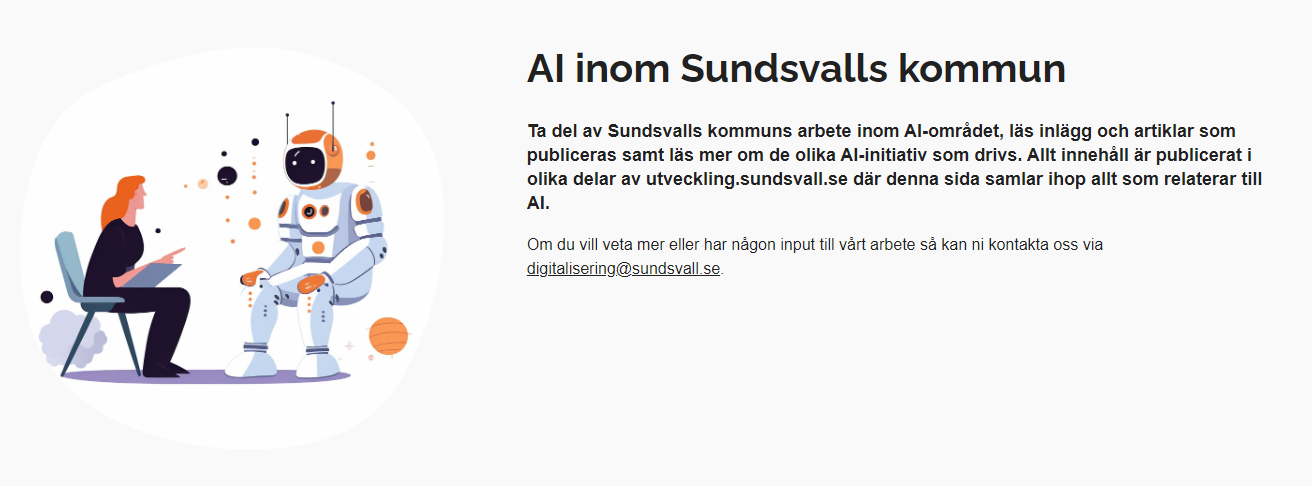 utveckling.sundsvall.se/AI